Hospitalizations for acute respiratory diseasesamong children in Alberta, Canada,before and during the COVID-19 pandemic
Christine D. Lukac MD MPH, Brett Simms PhD, Grace P.S. Kwong PhD, 
Jessalyn K. Holodinsky PhD, David W. Johnson MD FRCPC, James D. Kellner MD MSc FRCPC
National Pediatric Resident Research Competition
May 2, 2024
[Speaker Notes: Good afternoon, everyone. I am Christine Lukac, a 3rd year pediatrics resident at the University of Calgary

I am excited to share with you the result of my research on hospitalizations for acute respiratory diseases among children in Alberta
This work is supervised by Jim Kellner]
Background
Admissions for acute respiratory diseases (ARD) account for the majority of hospitalizations among children
		ARD: Bronchiolitis, Influenza like illness, Pneumonia, Croup
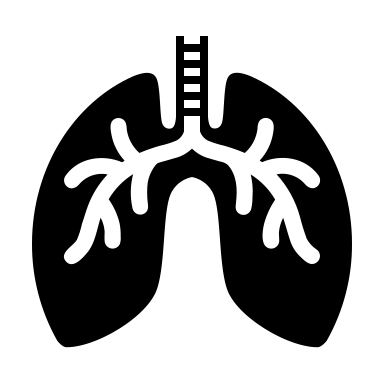 The seasonal pattern of ARD was interrupted by two exposures
SARS-CoV-2 
Public health policies also known as non-pharmaceutical intervention (NPI)
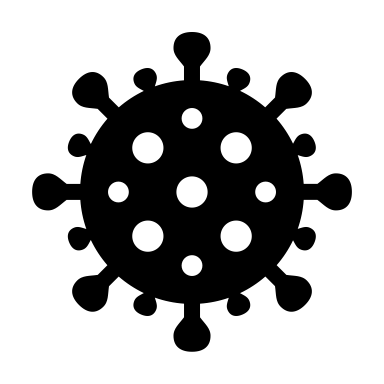 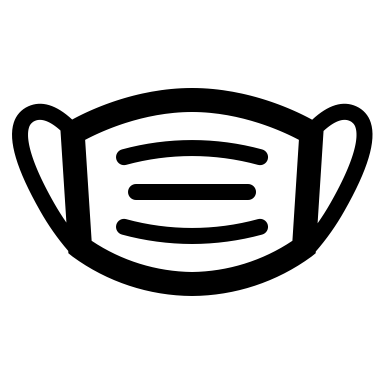 NPI can be measured with the Oxford Coronavirus Government Response Tracker (OxCGRT) Stringency Index
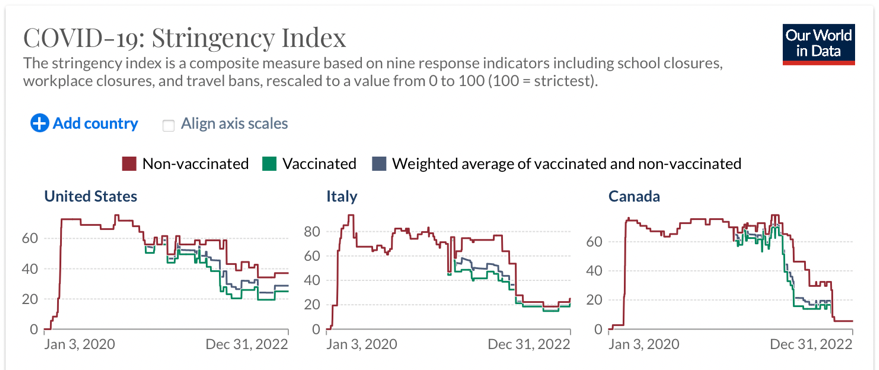 https://ourworldindata.org/covid-stringency-index
2
[Speaker Notes: Admissions for acute respiratory diseases account for the majority of hospitalizations among children, particularly during the winter months

When I refer to acute respiratory diseases, this includes Bronchiolitis, Influenza like illness, Pneumonia, and Croup

The seasonal pattern of acute respiratory diseases was interrupted by the novel coronavirus SARS-CoV-2 and public health policies also known as non-pharmaceutical interventions.

These non-pharmaceutical interventions can be measured with a Stringency Index]
Study Design & Objectives & Research Questions
Study Design: Population based retrospective cohort study among all children in Alberta

Objective 1: Describe the seasonal pattern of ARD overall and for each ARD

Objective 2: Measure the impacts of SARS-CoV-2 and NPI on the seasonal pattern of ARD
Healthcare use
What was the impact on the weekly incidence of hospitalizations?
Clinical severity
What was the impact on the weekly percentage of PICU admissions?
Affected population
What was the impact on the average age at the time of discharge?
3
[Speaker Notes: We conducted a population based retrospective cohort study among all children in Alberta. 

We had two research objectives

To describe the seasonal pattern of acute respiratory diseases overall and for each respiratory disease independently
To measure the impacts of SARS-CoV-2 and NPI on these seasonal patterns

We asked THREE specific questions

What was the impact on the weekly incidence of hospitalizations, to measure healthcare use?

What was the impact on the weekly percentage of PICU admissions, to measure clinical severity?

What was the average age at the time of discharge, to measure the affected population?]
Why does it feel like residency got harder 
over the last three years?
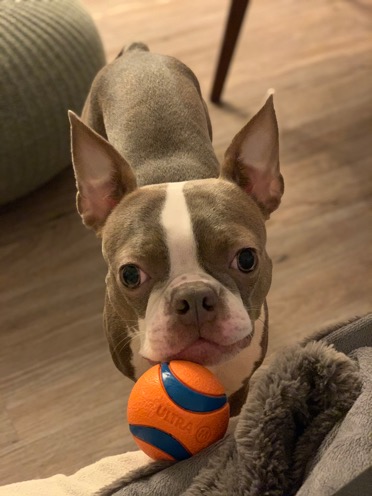 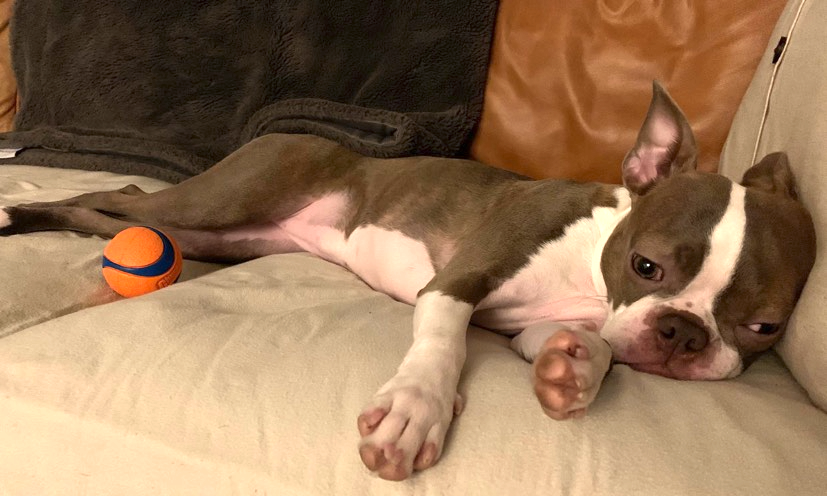 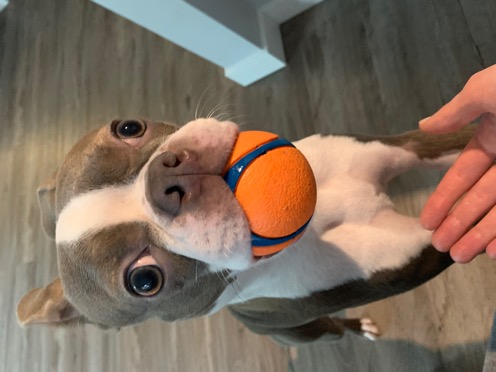 [Speaker Notes: In other words, why does it feel like residency got harder over the last three years

Specifically, during the 2022-2023 winter season?]
Methods   Objective 1: Describe the seasonal pattern of acute respiratory diseases
Data Source: Alberta Discharge Abstract Database Apr 2003 to Dec 2023 – (20 years and 9 months)

Healthcare use: Incidence of hospital discharges per 100,000 children
International Classification of Disease (ICD-10) 
Bronchiolitis < 2 yo
Influenza like illness < 18 yo
Pneumonia < 18 yo
Croup < 6 yo
All acute respiratory diseases

Clinical severity: Percent PICU admissions (%) = PICU discharges / All hospital discharges x 100% 

Affected population: Average age at the time of discharge (months) = discharge date – date of birth
5
[Speaker Notes: To meet our first objective, we accessed data via the Alberta Discharge Abstract Database over a 20 year and 9 months

Using international classification of disease codes
We identified all hospital discharges in Alberta for bronchiolitis, influenza like illness, pneumonia, and croup

Clinical severity was measured as the percentage of PICU admissions % of all hospitalizations

Affected population was measured as the age in months, taking the difference between discharge date and date of birth]
Methods	Objective 2: Impact of  SARS-CoV-2 and Non-pharmaceutical interventions
Data Source: OxCGRT Stringency Index for Alberta from Jan 2020 to Dec 2022

The Stringency Index combines nine metrics (Table 1)Values closer to 100 indicate a stricter provincial public health response

  Table 1. Non-pharmaceutical interventions
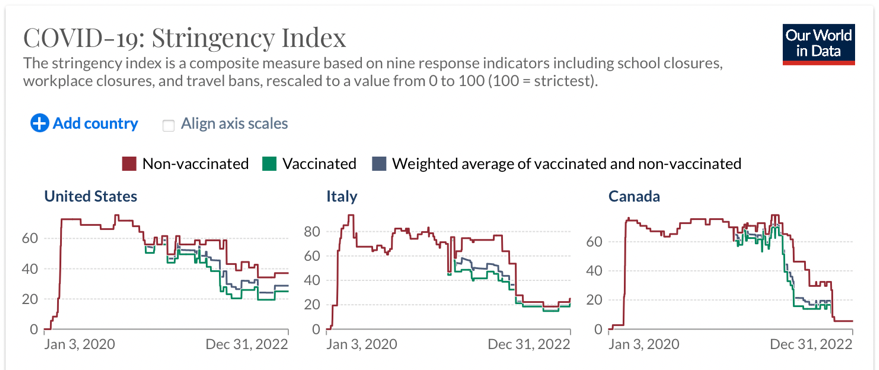 https://ourworldindata.org/covid-stringency-index
6
[Speaker Notes: To quantify non-pharmaceutical interventions we used a Stringency Index developed by the Oxford Coronavirus Government Response Tracker.

This is an international organization that collected data on non-pharmaceutical interventions globally, including Canada and specifically the province of Alberta.

Then they developed a stringency index which incorporates 9 metrics into one index on a scale from 0 to 100, where 100 is most stringent.]
Methods	Objective 2: Impact of  SARS-CoV-2 and Non-pharmaceutical interventions
Time Series Analysis with Seasonal AutoRegressive Integrated Moving Average (SARIMA) models

Measure impact of SARS-CoV-2 and NPI with ratios and percent change

Winter season defined as 13 weeks from Dec through Feb
Model building with data April 2003 to March 2020 
17 years before SARS-CoV-2
Forecast over April 2020 to December 2023
3 years and 9 months after SARS-CoV-2
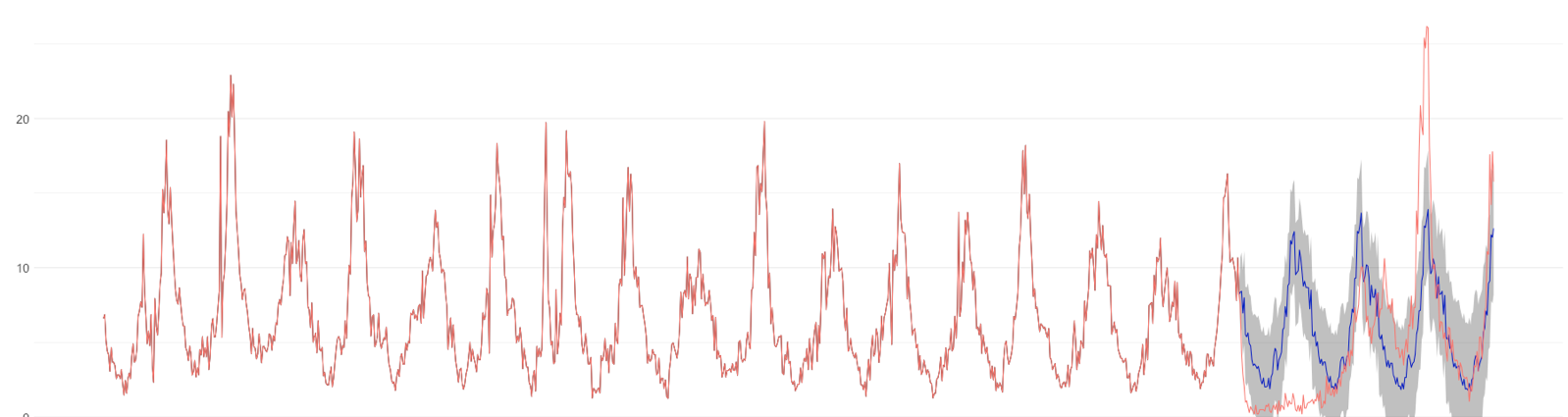 SARS-CoV-2
7
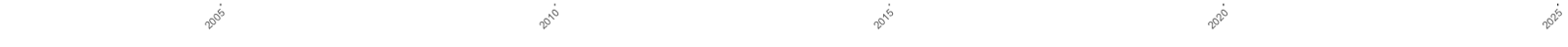 [Speaker Notes: To meet our second objective

I built time series models using 17 years of data prior to SARS-CoV-2, to forecast over 3 years and 9 months after SARS-CoV-2

The seasonal autoregressive integrated moving average models are different from most statistics which assumes independence between observations. 

SARIMA models assume that the incidence of an infectious disease one week is associated with the incidence in subsequent weeks

By forecasting forward in time, we can depict the expected outcomes in the absence of SARS-CoV-2 and NPI (blue) and compare it with what was observed (pink)

Then we measured population impact during winter seasons with expected vs observed ratios and percent change]
Results   Objective 1: Describe the seasonal pattern of acute respiratory diseases
Healthcare use: There were 63,776 hospitalizations for ARD from Apr 2003 to Dec 2023
A biennial pattern emerged – peak incidence was highest every other winter season
As the stringency index increased, the incidence of hospitalizations for ARD among children decreased
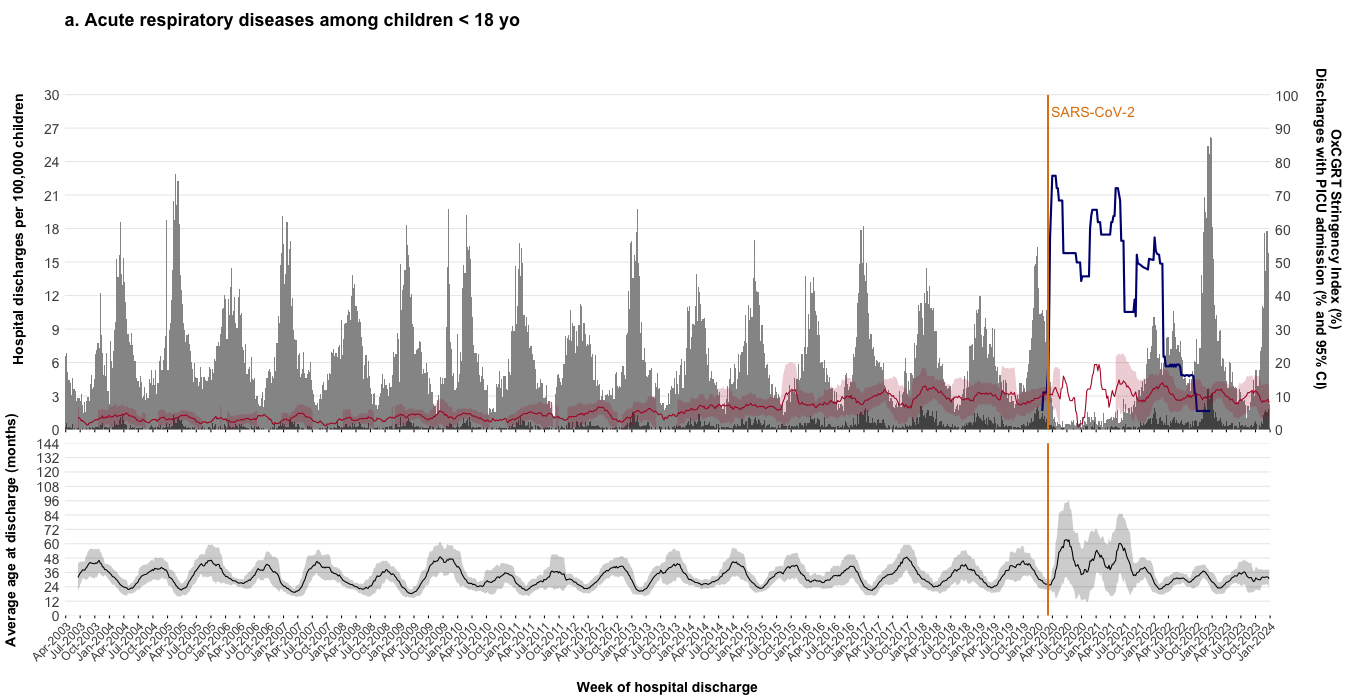 8
[Speaker Notes: Onto the RESULTS for our first objective – 
X axis – week of hospitalization from April 2003 to December 2023
Y1 axis – incidence of hospitalizations per 100,000 children in light grey, stacked on top of incidence of PICU admission in dark grey
Y2 axis – precent of PICU admission (RED)
Y2 axis – Stringency Index in Alberta (blue)
Y3 axis – average age at the time of discharge in months

Overall, there were 63,776 hospitalizations for acute respiratory diseases during the study period
Generally, a biennial pattern emerged, where the peak incidence was highest every other winter season – to help our eyes see the patterns I highlighted these high peak   years over the series of figures.

After SARS-CoV-2, when the stringency index was highest, the incidence of hospitalizations was lowest

As the stringency index decreased, the incidence of hospitalizations increased]
Results   Objective 1: Describe the seasonal pattern of acute respiratory diseases
Healthcare use: Bronchiolitis accounted for 22,963 (36.01%) of hospitalizations
The biennial pattern is primarily driven by bronchiolitis – peak incidence was highest in Jan 2005, 2007, 2009, 2011, 2013…
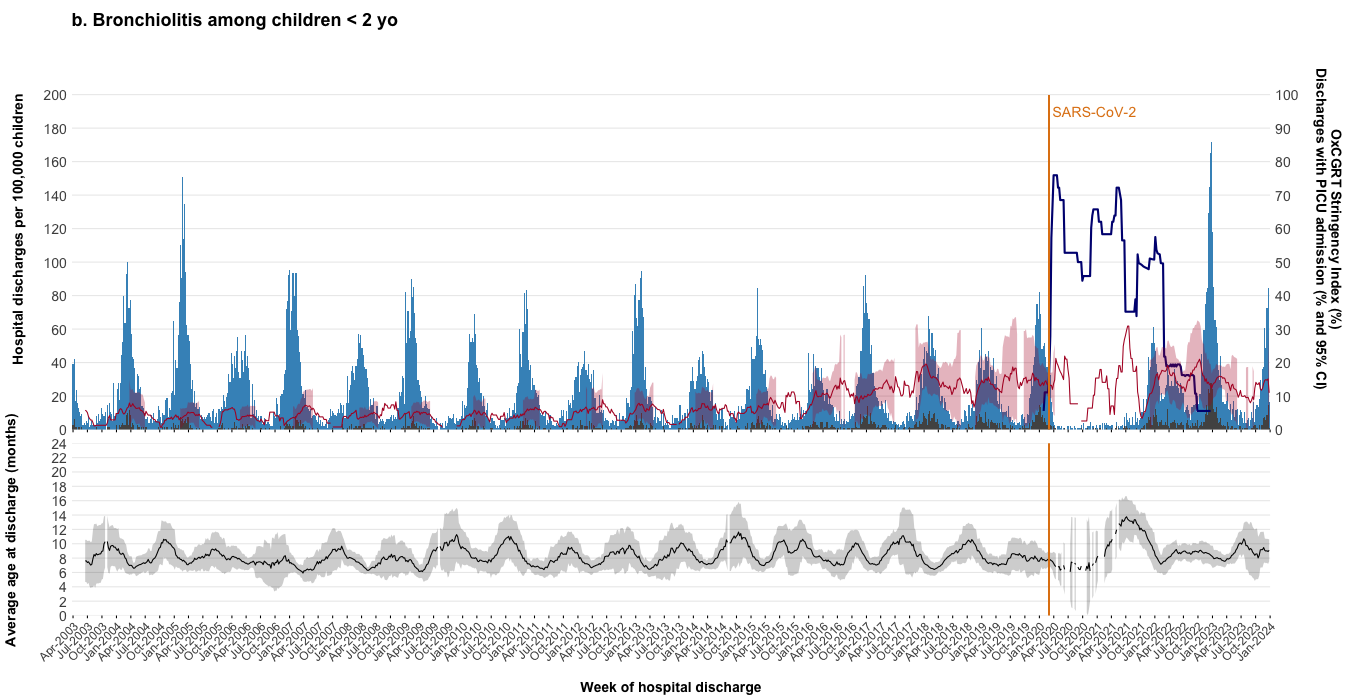 9
[Speaker Notes: Bronchiolitis accounted for 36% of hospitalizations

And was the primary driver of the biennial pattern with peak incidence in January 2005, 2007, 2009 and so on …]
Results   Objective 1: Describe the seasonal pattern of acute respiratory diseases
Healthcare use: Influenza like illness accounted for 10,833 (16.97%) of hospitalizations
An annual pattern with peak incidence each winter
H1N1 pandemic fall 2009
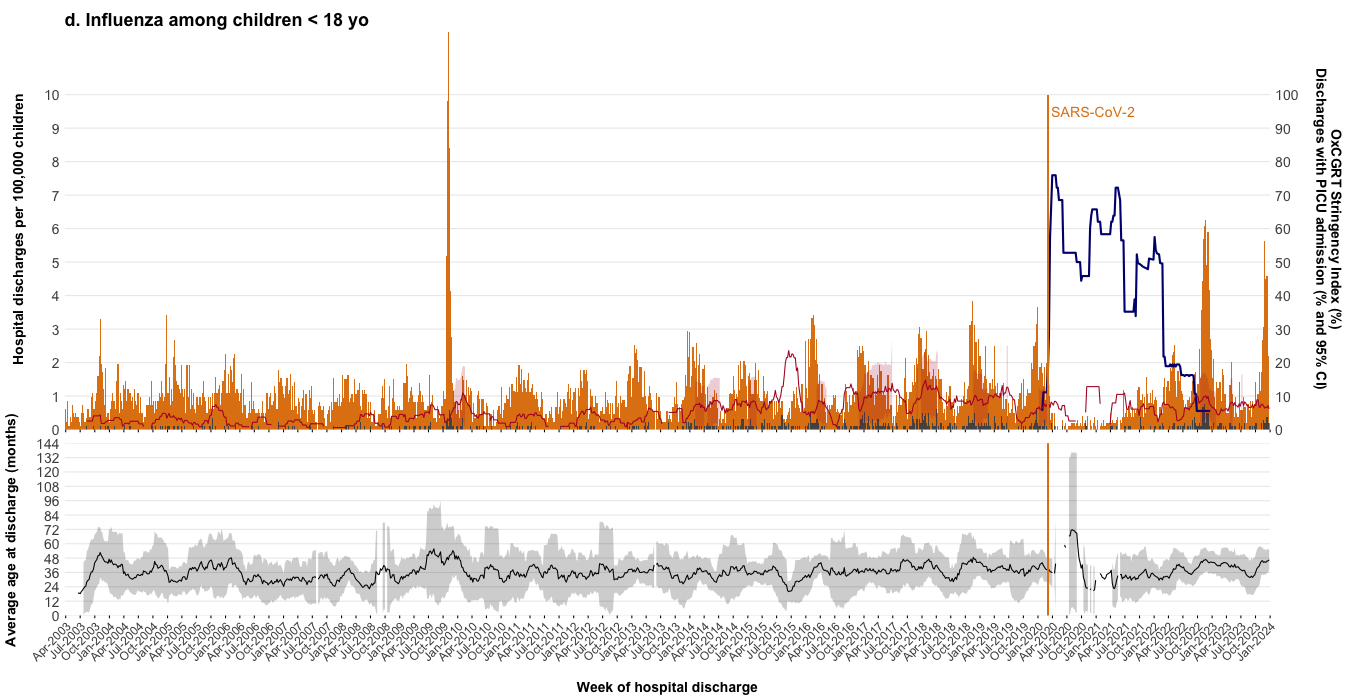 10
[Speaker Notes: 17% of hospitalizations were for influenza like illness which had an annual winter season.

This graph captured the H1N1 pandemic in the fall of 2009]
Results   Objective 1: Describe the seasonal pattern of acute respiratory diseases
Healthcare use: Pneumonia accounted for 23,977 (37.44%) of hospitalizations
An annual pattern with broader peaks each winter – an earlier increase and later decreased in hospitalizations
Post H1N1 winter 2010
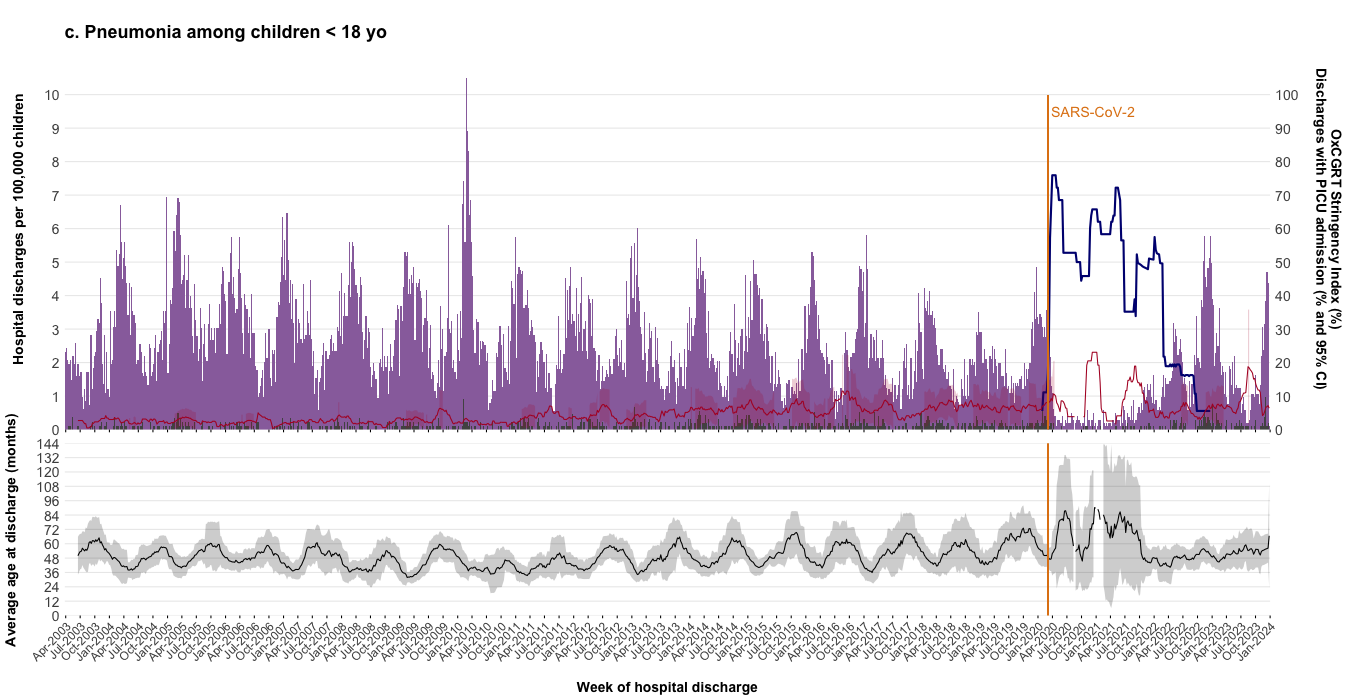 11
[Speaker Notes: 37% of hospitalizations were for pneumonia which also has annual winter season

This graph captured the post H1N1 peak for hospitalizations for pneumonia in the winter of 2010]
Results   Objective 1: Describe the seasonal pattern of acute respiratory diseases
Healthcare use: Croup accounted for 4,984 (7.81%) of hospitalizations
The biennial pattern alternates with bronchiolitis – peak incidence was highest in Jan 2004, 2006, 2008, 2010, 2012…
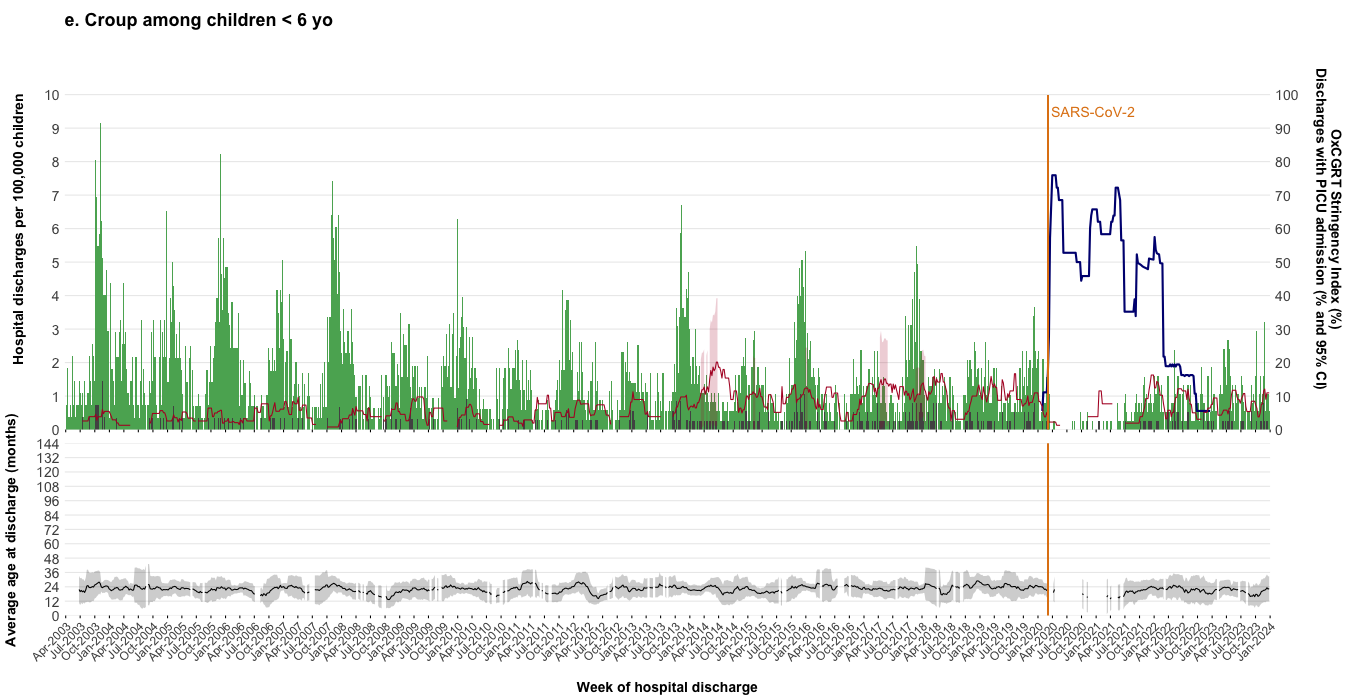 12
[Speaker Notes: Finally, croup accounted for 7.8% of hospitalizations and had a biennial pattern alternating wit bronchiolitis - with peak incidence in 2004, 2006, 2008, and so on]
Summary & Interpretation   Objective 1: Describe the seasonal pattern of acute respiratory diseases
The weekly incidence of hospitalizations for ARD peaks annually during the winter season

All acute respiratory diseases 	– biennial pattern
Bronchiolitis 				– major driver of the biennial pattern
Influenza like illness 			– annual pattern with winter peak
Pneumonia 				– annual pattern with winter peak
Croup 					– biennial pattern alternating with bronchiolitis

As the stringency index increased, the incidence of hospitalizations for ARD among children decreased
13
[Speaker Notes: To summarize the results of our first objective…]
Results	Objective 2: Measure the impacts of  SARS-CoV-2 and NPI
There was a 50% increase in hospitalizations for ARD in Dec 2022 to Feb 2023
Healthcare use
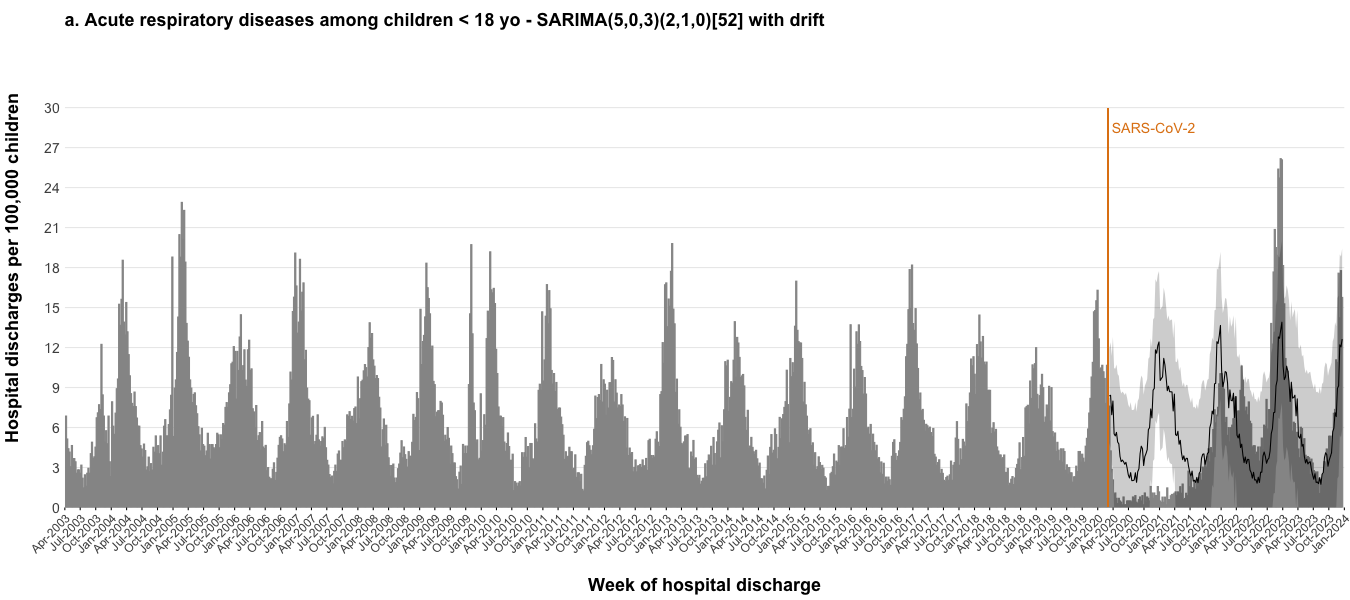 14
[Speaker Notes: Onto the RESULTS for our second objective – 

Here along the x axis is the week of hospitalization
And the y1 axis is the incidence of hospitalization

The SARIMA model predicts the expected pattern of hospitalizations for ARD if there were no exposures to SARS-CoV-2 or non-pharmaceutical interventions

During the winter of Dec 2020 through Feb 2021, we observed a 0.08 fold decrease, or 92% decrease in hospitalizations, compared with expected.

In contrast, the winter of Dec 2022 through Feb 2023, we observed a 1.51 fold increase, or 50% more hospitalizations compared with expected.]
Results	Objective 2: Measure the impacts of  SARS-CoV-2 and NPI
There was no change in clinical severity of ARD after SARS-CoV-2
Clinical Severity: Of the 63,776 hospitalizations for ARD, 4,167 (6.53%) included a PICU admission
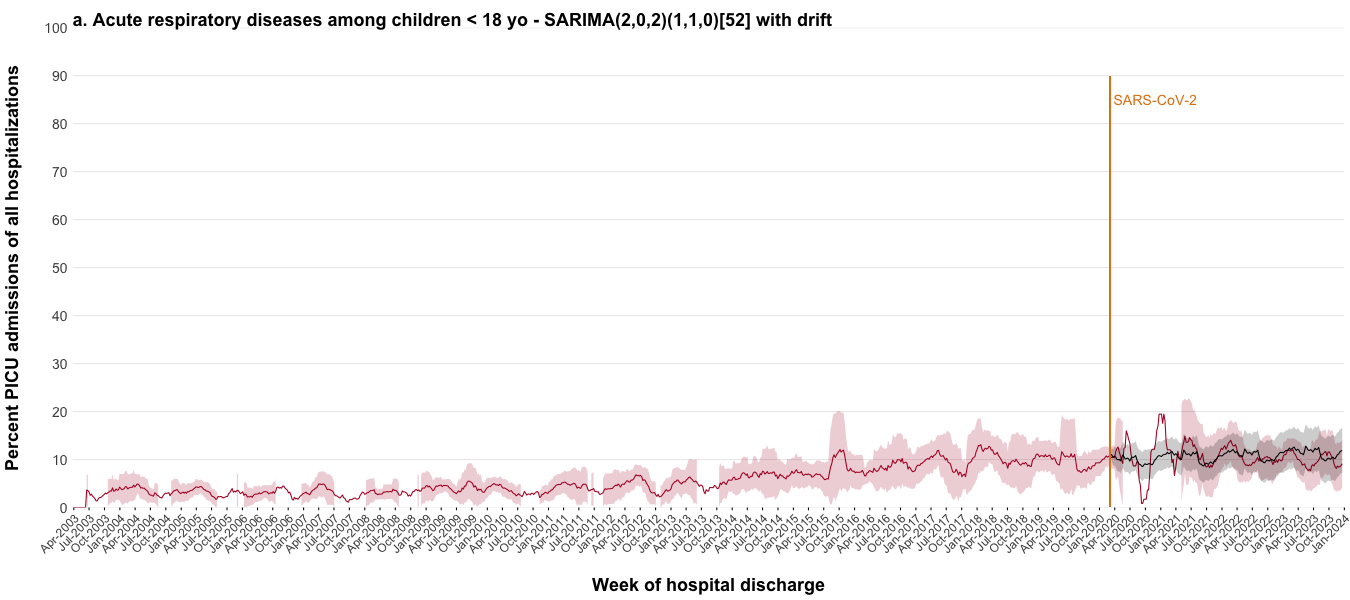 15
[Speaker Notes: This figure shows clinical severity based on the average percent  PICU admissions depicted in the red line - a 13 week moving average with 95% CI

Of the 63,776 hospitalizations for ARD, 4,167 (6.53%) included a PICU admission 		

The average percentage of PICU admissions steadily increased from
4.07% (95%CI 1.22%, 6.91%) in winter 2004 (Dec 2003-Feb 2004) to
10.48% (95%CI 8.36%, 12.60%) in winter 2020 (Dec 2019-Feb 2020).

Comparing expected – SARIMA model – with observed
There was no significant change in the percentage of PICU admissions during the period post SARS-CoV-2
12.03% in Dec 2020-Feb 2021
11.86% Dec 2022-Feb 2023]
Results	Objective 2: Measure the impacts of  SARS-CoV-2 and NPI
There was no change in the affected population hospitalized with ARD after SARS-CoV-2
Affected Population
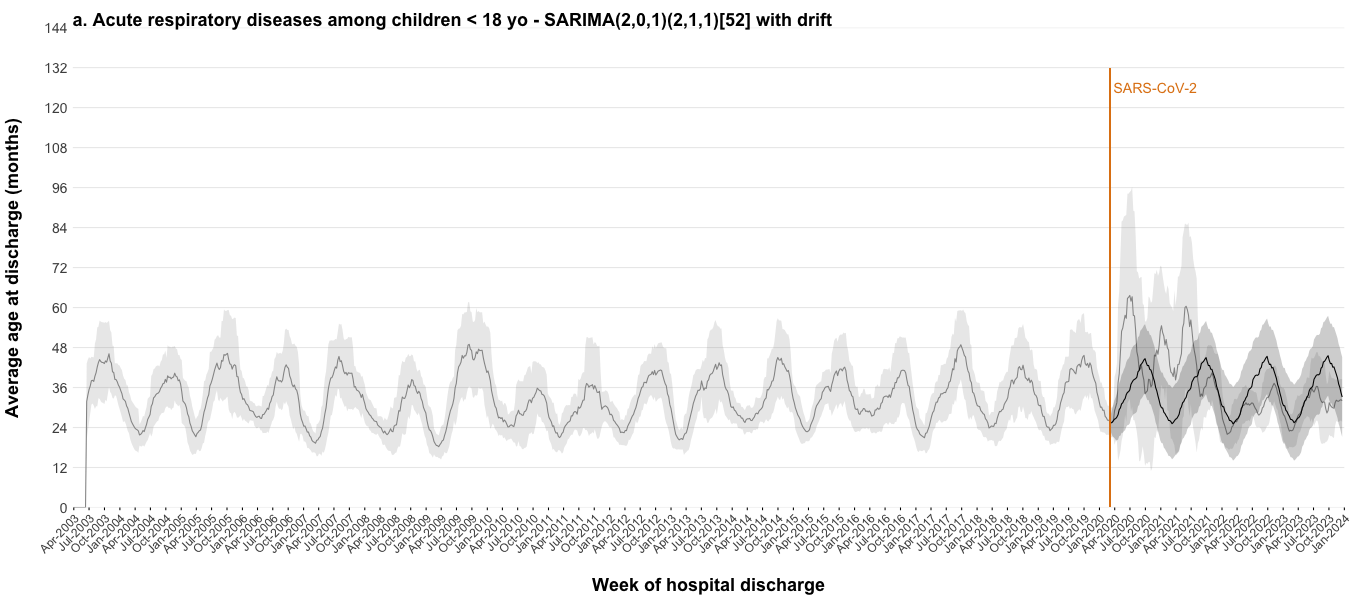 16
[Speaker Notes: This figure shows the affected population, based on the average age at discharge in months - 13 week moving average with confidence intervals

During each winter season, the average age at discharge decreased to 25.06 months (95%CI 19.19, 30.94). 

In Dec 2020 to Feb 2021, the expected average age at discharge was 30 mo (21 - 39 mo).
The observed average age was significantly higher, 42 mo.
This was when the incidence of hospitalizations was 0.08 per 100,000 children
So, among the few children who were admitted for acute respiratory diseases, on average children were older. 

In Dec 2022 to Feb 2023, the expected average age was 30.56 mo (20.54 mo – 40.58 mo).
The observed average age was 23 mo.

In other words, there was no change in the affected population hospitalized with acute respiratory diseases during the 2023 surge in hospitalizations.]
Summary & Interpretation   Objective 2: Measure the impacts of  SARS-CoV-2 and NPI
During the Dec 2022 to Feb 2023 winter season…

Increased healthcare use
The average incidence of hospitalizations for ARD increased by 1.51-fold or 51.23% compared with expected

No difference in clinical severity
The percent of PICU admissions of all hospitalizations was 11.86%, no different than expected 11.68% (95%CI 7.49%, 15.87%)

No difference in affected population
The average age at discharge was 23 mo, no different than expected 30.56 mo (95%CI 20.54 mo, 40.58 mo)
17
[Speaker Notes: To summarize the results of our second objective, 

In Alberta, during the Dec 2022 to Feb 2023 winter season

The average incidence of hospitalizations for acute respiratory diseases among children increased by 50%.

However, there was no change in clinical severity as measured by the percentage of PICU admissions.

There was no change in the affected population as measured by the average age at the time of discharge]
Why does it feel like residency got harder 
over the last three years?
During the 2023 winter season, we cared for 50% more children in hospital. 
Of the hospitalized children, 12% required PICU admission and their average age was 23 months similar to prior years.
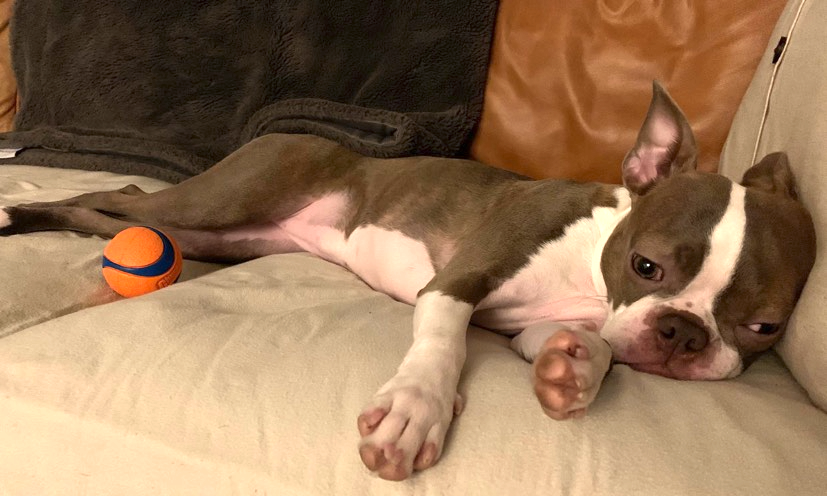 [Speaker Notes: In other words,]
Thank you to my team!
Thank you for listening!
Brett Simms PhD
Grace P.S. Kwong PhD
Jessalyn K. Holodinsky PhD
David W. Johnson MD FRCPC
James D. Kellner MD MSc FRCPC
Questions christine.lukac@albertahealthservices.ca